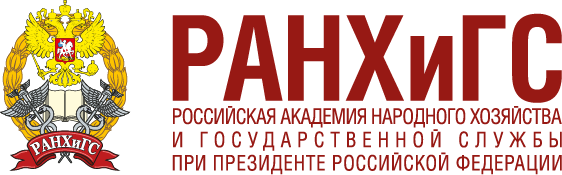 G20 and BRICS: Engaging with International Institutions for Global Governance
Marina Larionova, Head of the Center for International Institutions Research (CIIR), 
Russian Presidential Academy of National Economy and Public Administration (RANEPA)
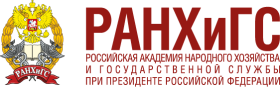 G20 (2008)

To manage the crisis, reform the international architecture (IFIs) and devise a new global consensus



A premier forum for consensus-based international economic cooperation
BRICS (2009)

To foster cooperation, policy coordination and political dialogue regarding international economic and financial matters, and promote reform of international institutions to reflect changes in the world economy


A concert of rising powers rapidly institutionalizing and gradually generating stronger political influence
MISSION
2
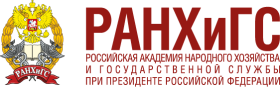 G20 and BRICS engage with IOs in pursuit of international monetary and trade systems reform
Engagement modes:
“Catalyst”: exerting a powerful influence for change in international organizations through endorsement, stimulus or compulsion
“Core group”: imparting a new direction by giving a mandate or providing the necessary political leadership to steer the IO’s course and harness the support of its members and the international community
“Parallel treatment”: creating own mechanisms working in parallel with existing organizations
Qualitative analysis:
Number of references to a particular organization made over the period
Share in the total number of references 
Intensity (D1 = M1/S1 )
ОБЩИЕ СВЕДЕНИЯ О ВЫПОЛНЯЕМОЙ НАУЧНО-ИССЛЕДОВАТЕЛЬСКОЙ РАБОТЕ:
3
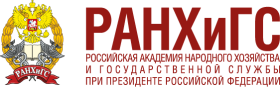 Overall intensity of G20 and BRICS engagement with IOs (5749 and 1056 total refs)
4
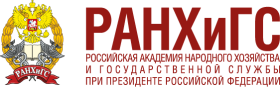 The shares of the 15 most referenced IOs in the G20 discourse
5
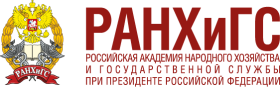 The shares of the 15 most referenced IOs in the BRICS discourse
6
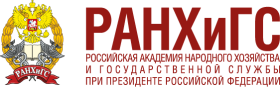 The IMF, WB, NDB and CRA intensity dynamics in the G20 and BRICS discourse
7
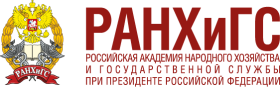 The UN intensity dynamics in the G20 and BRICS discourse
8
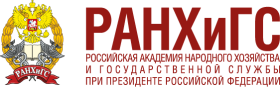 The OECD and FSB intensity dynamics in the G20 discourse
9
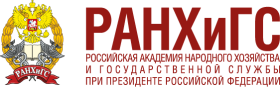 The WTO and the UNCTAD intensity dynamics in the G20 and BRICS discourse
10
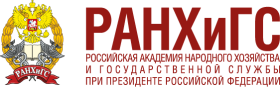 The ILO intensity dynamics in the G20 and BRICS discourse
11
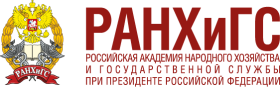 Conclusions
G20 and BRICS catalytic pressure for the IMF and the WTO reform has failed to bring the required fundamental changes.
The G20 and BRICS should undertake bolder actions to strengthen the IMS in the face of increasing multipolarity and financial innovations such as distributed ledger technologies and cryptocurrencies.
The G20 and BRICS need to cooperate in the WTO to achieve implementation of the WTO rules, resolve the impasse in the Appellate body, preserve the DSM, advance negotiations on e-commerce and investment facilitation, and create an impetus for the DDR conclusion.
The BRICS strategy for combining catalytic influence on IOs and setting up its own institutions is effective and should be pursued, especially in the spheres where the gap between increasing multilateralism in international relations and persistent unilateralism in the system of governance is widening.
The parallel system can create pressure for reform.
ОБЩИЕ СВЕДЕНИЯ О ВЫПОЛНЯЕМОЙ НАУЧНО-ИССЛЕДОВАТЕЛЬСКОЙ РАБОТЕ:
12
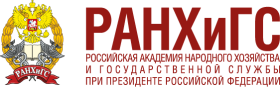 Conclusions
Consolidation of efforts to reform the financial institutions should be supplemented by building the NDB resources and competencies, as well as the transition of the CRA into the BRICS Monetary Fund, increasing resources, decoupling of loans from the IMF programme, developing surveillance  capacities and a closer cooperation between the central banks.
Endevours on strengthening the multilateral trading system should be augmented by negotiations on a BRICS trade and investment agreement open to other countries.
The new institutions should be open for other participants and have an international agenda targeted at creating global public good. 
BRICS should consolidate coordination within G20 and beyond to avoid the repeat of the failure of global negotiations for restructuring the international economic system initiated in the end of the 70s by the Group of 77 and stifled by the G7 Versailles summit formula that “the independence of the specialized agencies is guaranteed”.
The academic community should propose an ambitious agenda for the BRICS and G20.
ОБЩИЕ СВЕДЕНИЯ О ВЫПОЛНЯЕМОЙ НАУЧНО-ИССЛЕДОВАТЕЛЬСКОЙ РАБОТЕ:
13